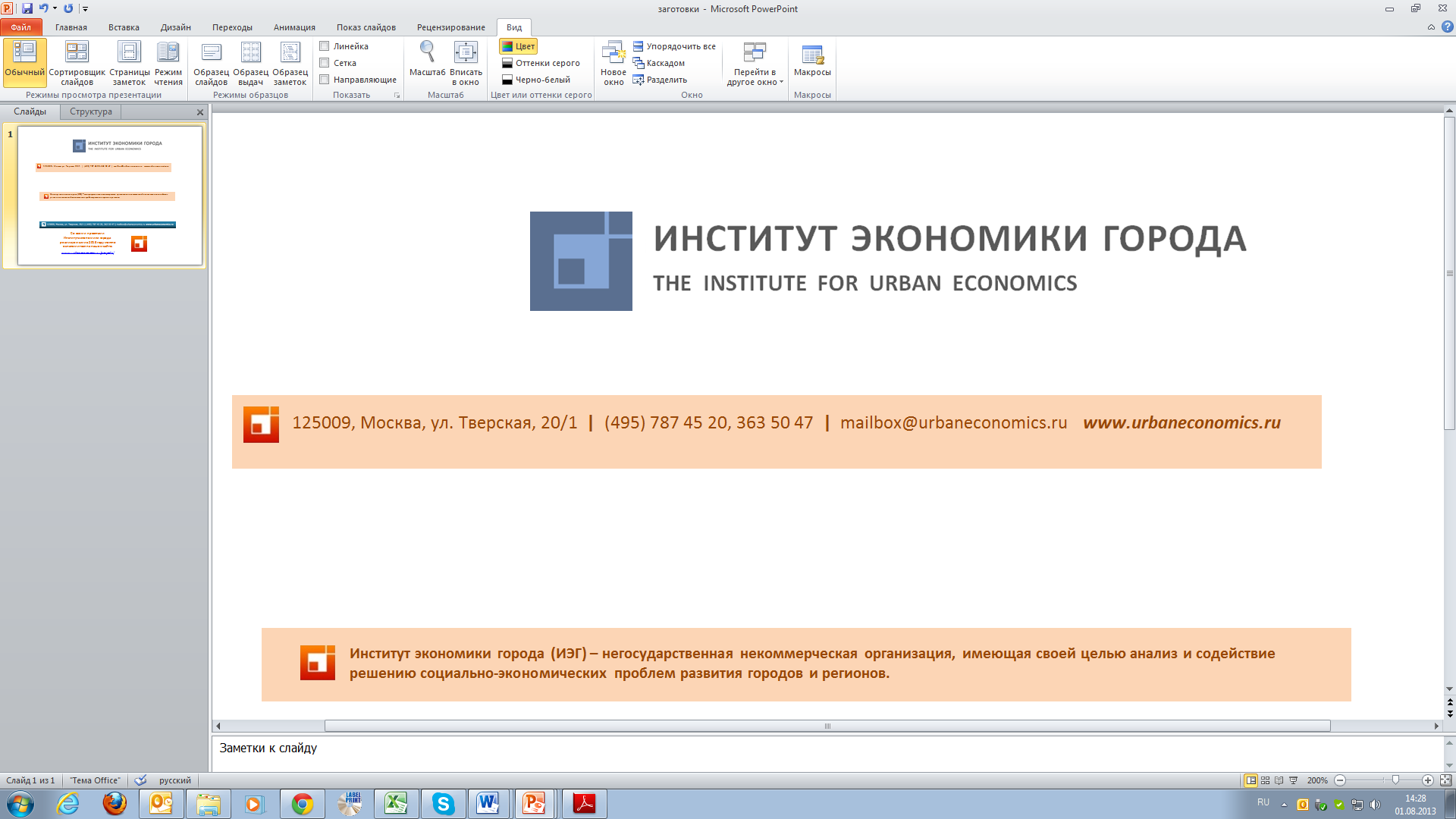 Новая стратегия жилищной политики в России
Н.Б. Косарева
президент Фонда
 «Институт экономики города»
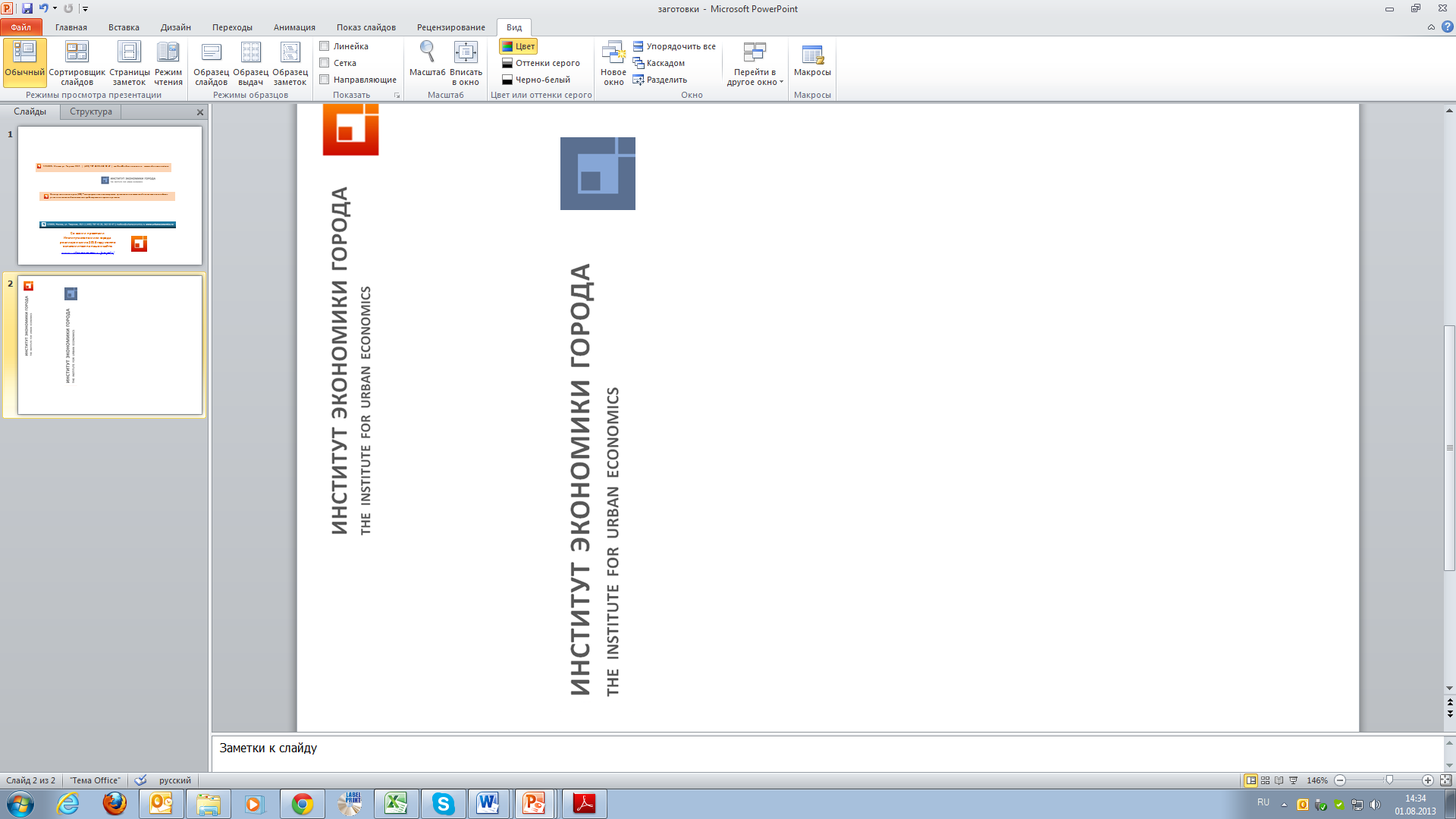 Главные  достижения жилищной политики за 1991 – 2014 гг.
Сформированы основные базовые институты рынка жилья (сняты ограничения на частную собственность в жилищной сфере, функционируют системы государственной регистрации прав на недвижимость, оценки и страхования недвижимости) 
Увеличилась в 3 раза (по сравнению с 2004 г.) доля семей, имеющих возможность приобрести жилье с помощью собственных и заемных средств               (27% в 2014 г.)
Быстрыми темпами развивается ипотечное жилищное кредитование (количество выданных ипотечных кредитов составило в 2014 г. около 1 млн)
Растут объемы жилищного строительства  (81 млн. кв. м в 2014 г. - рост в 2 раза по сравнению с 2004 г.)
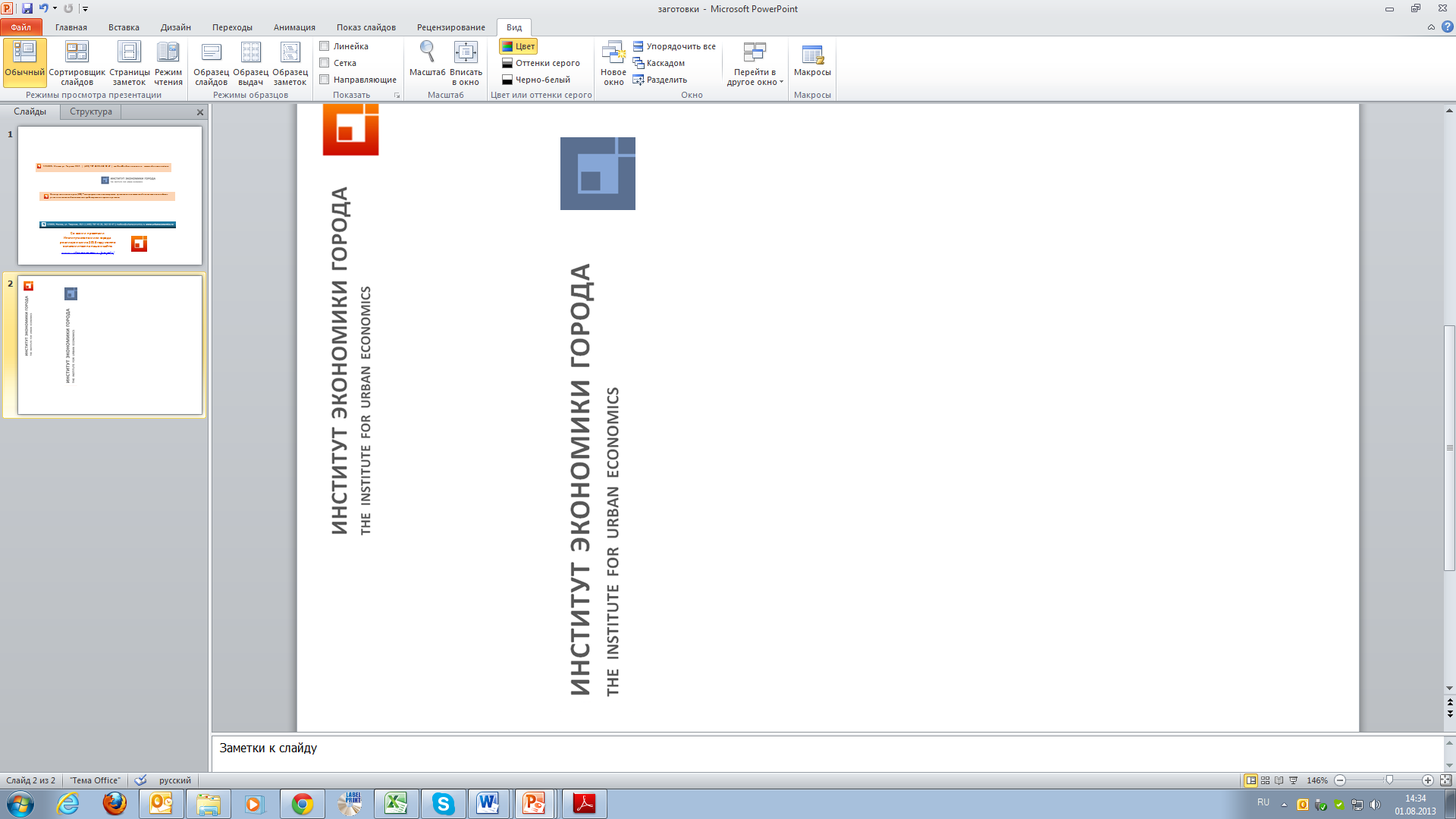 Основные вызовы и угрозы в жилищной сфере
Нарастание экономических диспропорций в структуре расходов на производство жилищных благ 
Ограниченные возможности улучшения жилищных условий гражданами с различными уровнем доходов и потребностями 
Изменение требований к качеству жилья и городской среды 
Низкая конкуренция в жилищном строительстве 
Кризис системы управления многоквартирными домами
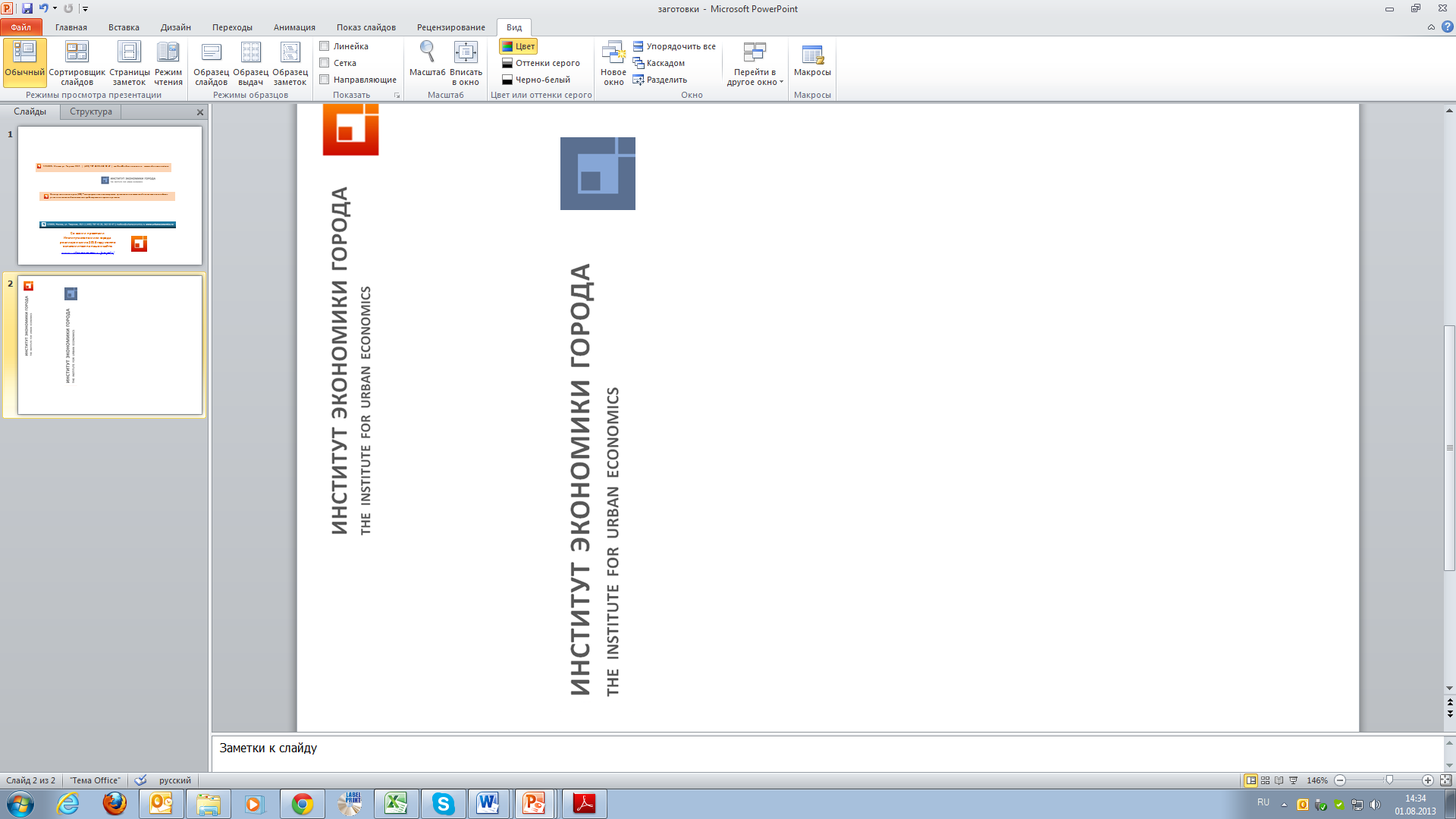 Строительство многоквартирных и индивидуальных домов: в советское время и сегодня (млн. кв. м)
Источник: расчеты авторов по данным Росстата
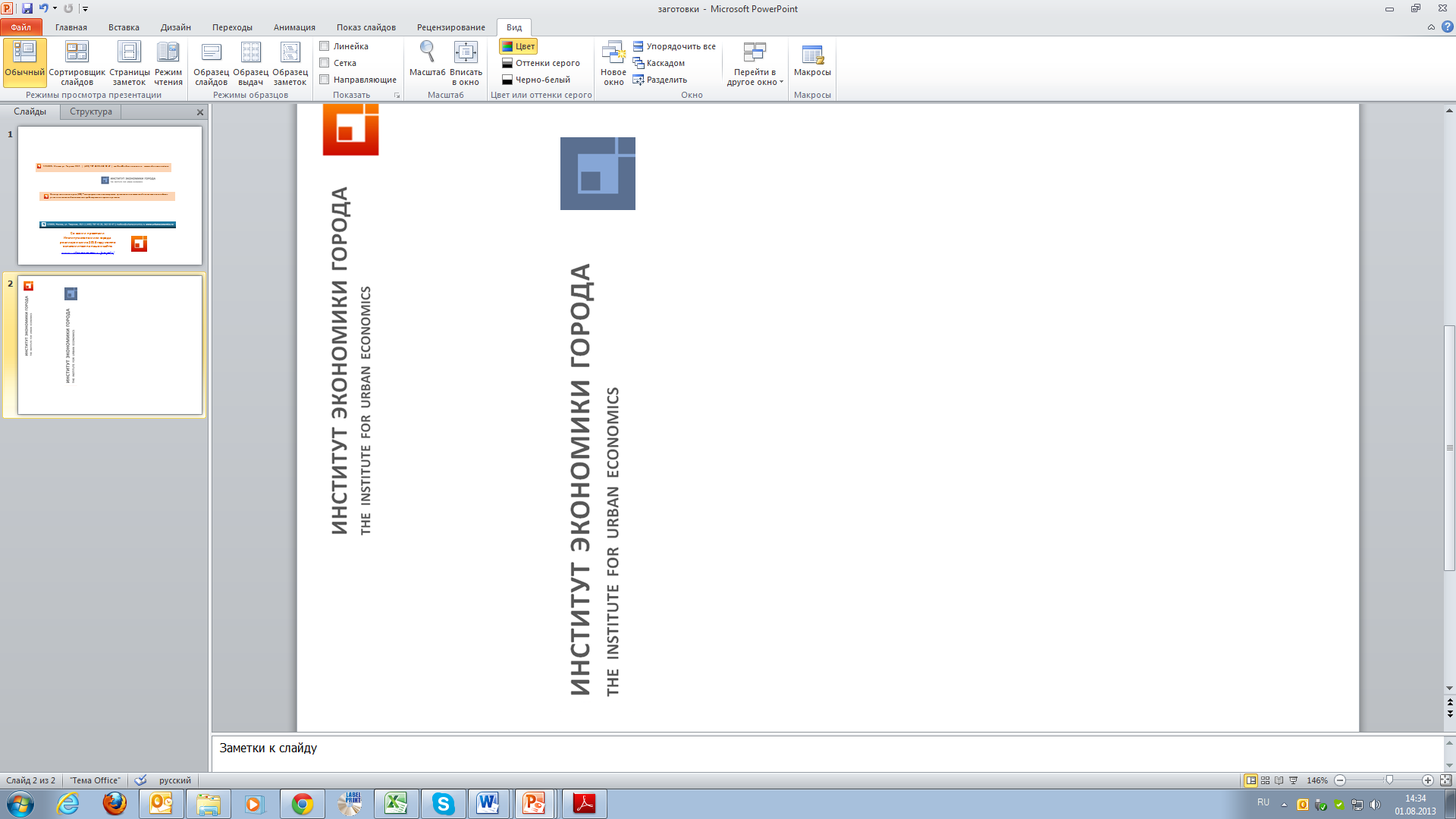 Инвестиции в восстановительное и дополнительное производство жилищного фонда в 2000–2012 гг. (млрд. руб.,%)
Источник: расчеты авторов по данным Росстата
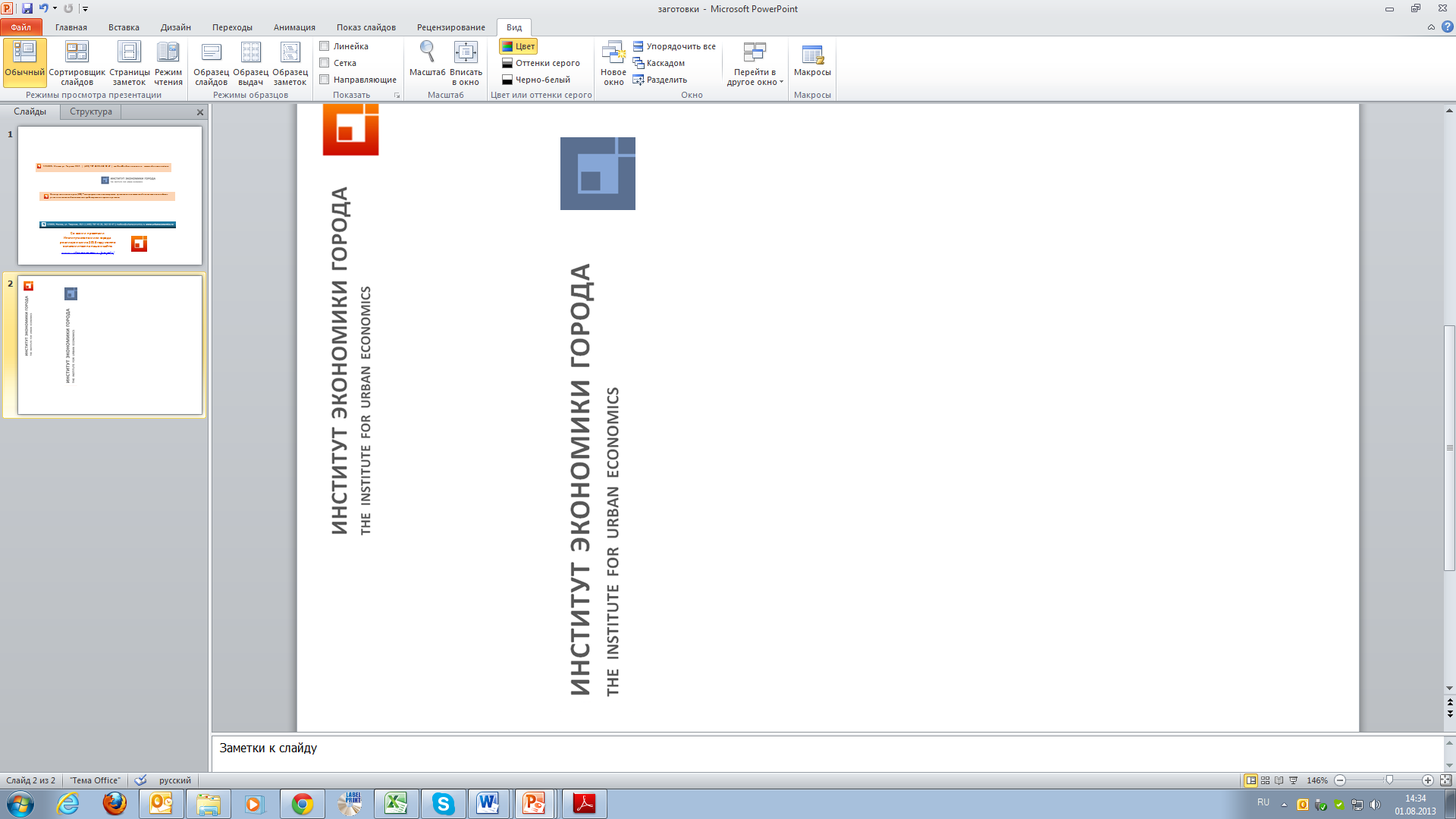 Накопленный дефицит инвестиций в жилищной сфере (млрд. руб.)
Источник: расчеты авторов по данным Росстата
Новая жилищная стратегия: цель и приоритеты
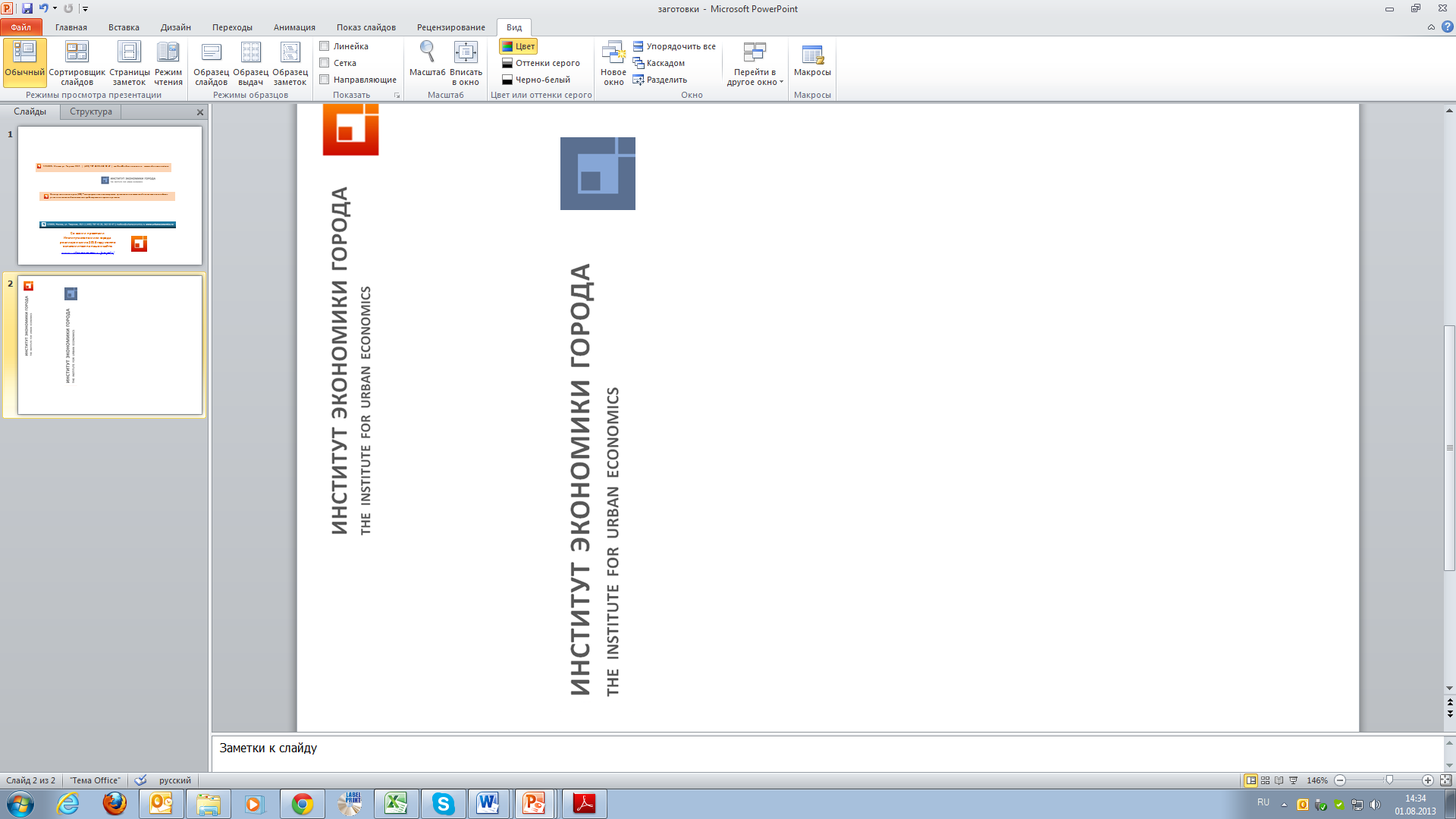 Основная цель – повышение качества жилищного обеспечения граждан с различными уровнем доходов и потребностями
Основные стратегические приоритеты:
создание социальных перспектив улучшения жилищных условий для различных групп населения, расширение и дифференциация мер по развитию разных форм удовлетворения жилищных потребностей граждан  - вместо приоритета лишь одной формы улучшения жилищных условий граждан – приобретения жилья в собственность 
повышение качества городской среды для обеспечения комфортной среды жизнедеятельности человека, которая позволяет удовлетворять как жилищные потребности, так и повышать качество жизни в целом - вместо приоритетов увеличения объемов жилищного строительства  (в первую очередь только в рамках комплексного освоения новых территорий ) и повышения обеспеченности населения общей площадью жилья
Новая жилищная стратегия: основные направления
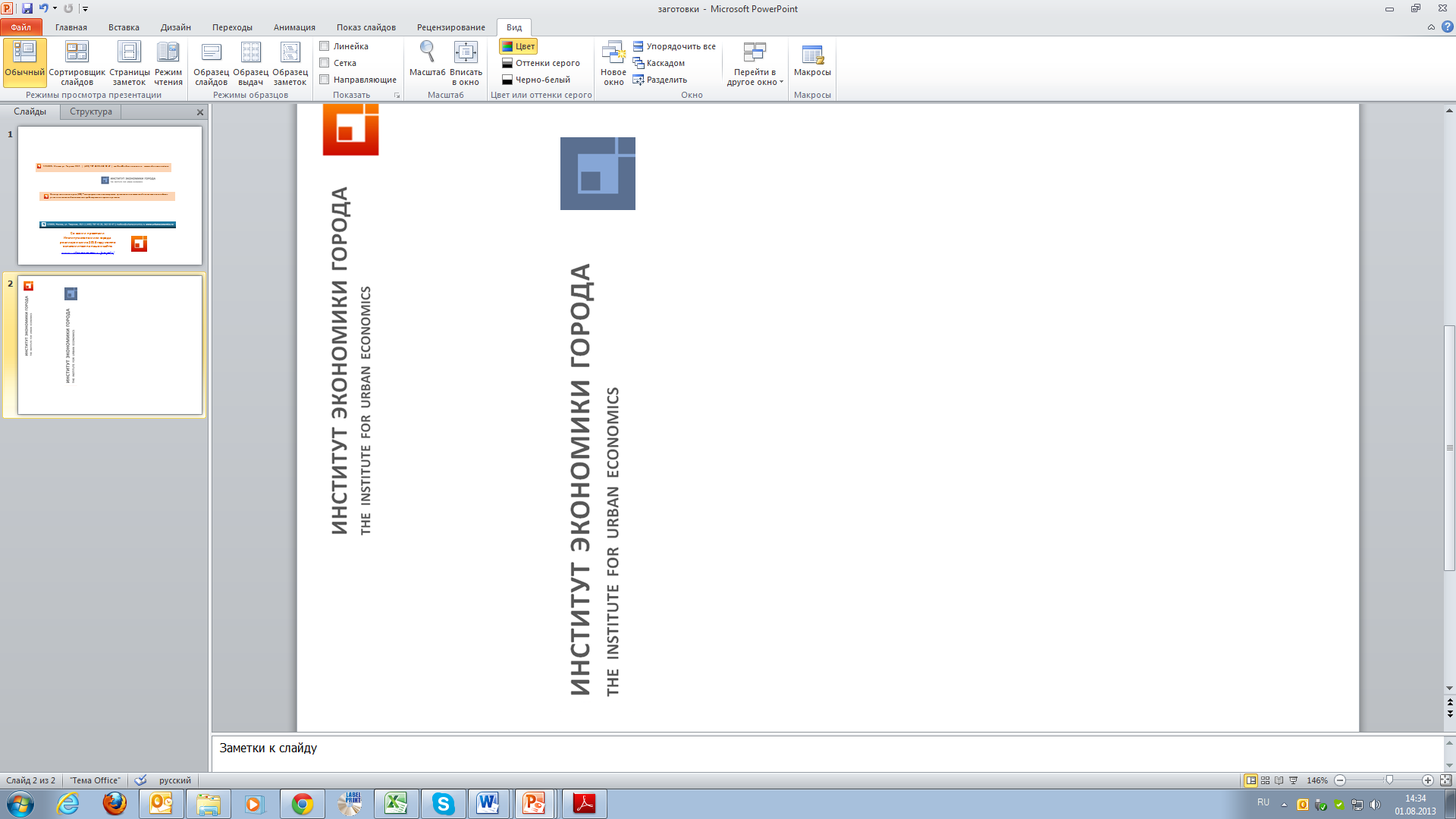 Обеспечение доступности различных форм жилищного обеспечения для всех групп населения
Модернизация жилой застройки и формирование комфортной городской среды 
Оптимизация финансового обеспечения жилищной политики
Территориальная дифференциация и децентрализация жилищной политики
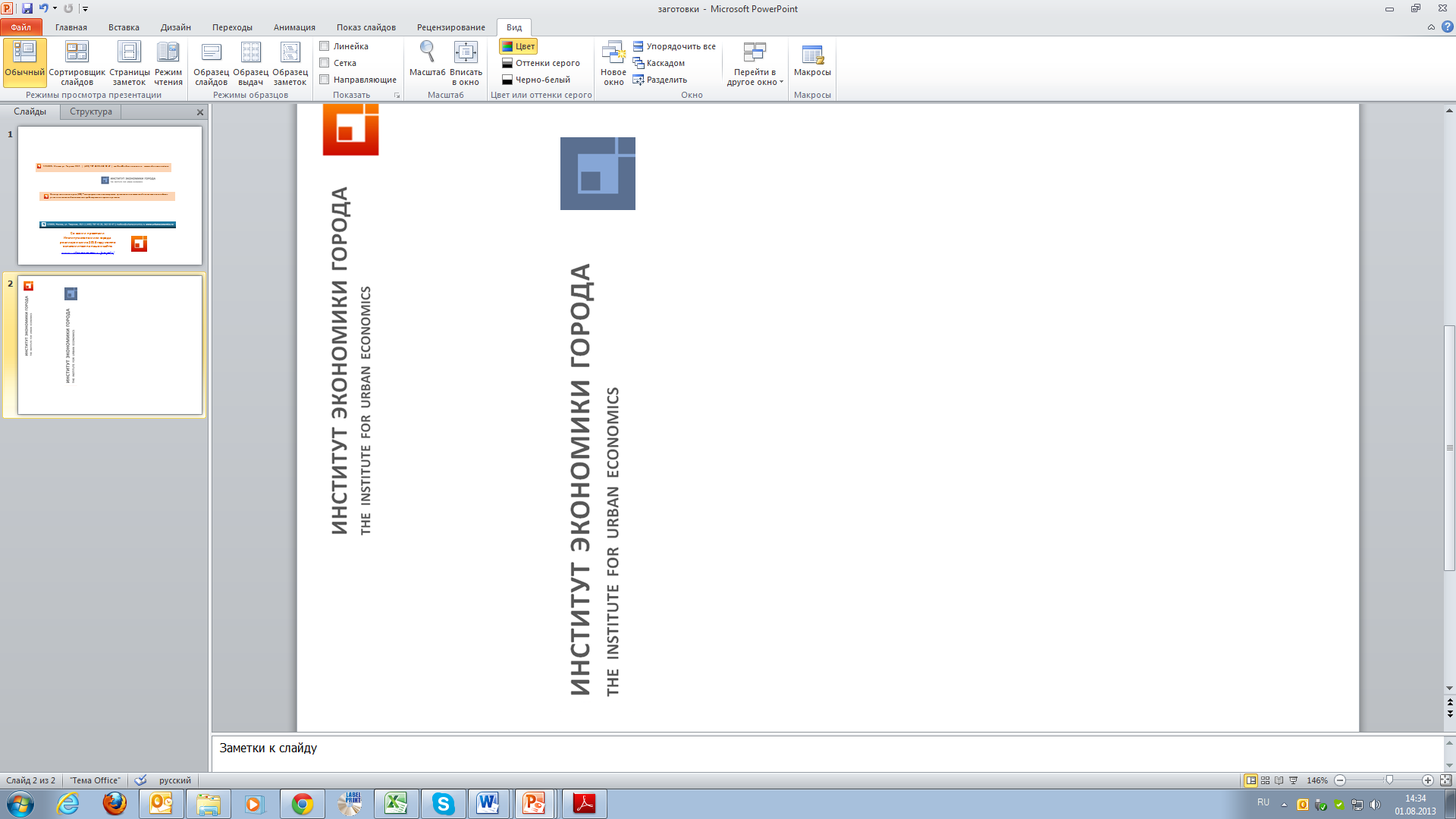 Обеспечение доступности различных форм жилищного обеспечения для всех групп населения( в 2013 г. – условное распределение, 2030 г. – целевое распределение)
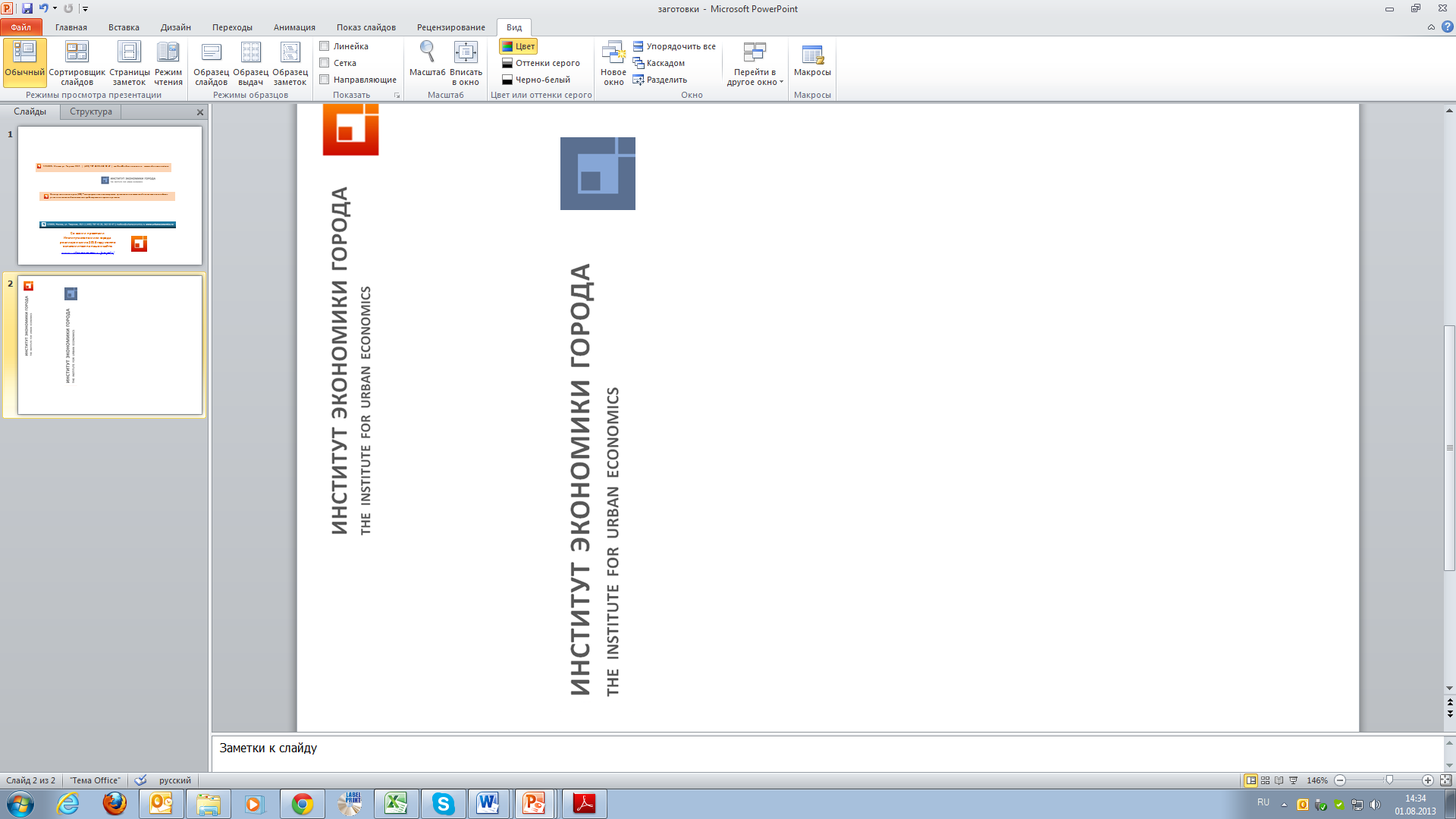 Развитие институтов долгосрочного найма жилья, жилищно-строительной кооперации и поддержка приобретения первого жилья
Совершенствование законодательного регулирования в целях легализации существующего рынка найма жилья, защиты прав нанимателей и наймодателей жилья, развития правовых основ деятельности ЖСК и иных форм некоммерческих объединений граждан для строительства жилья
Организационное содействие созданию и деятельности некоммерческих наймодателей и ЖСК со стороны органов государственной власти субъектов РФ и ОМСУ 
Предоставление застройщикам наемных домов социального использования, ЖСК и иным некоммерческим объединениям граждан на льготных условиях земельных участков для строительства
Обеспечение указанным организациям долгосрочного кредитования строительства 
Поддержка приобретения первого жилья (молодым семьям) в форме субсидий на первоначальный взнос или иной форме
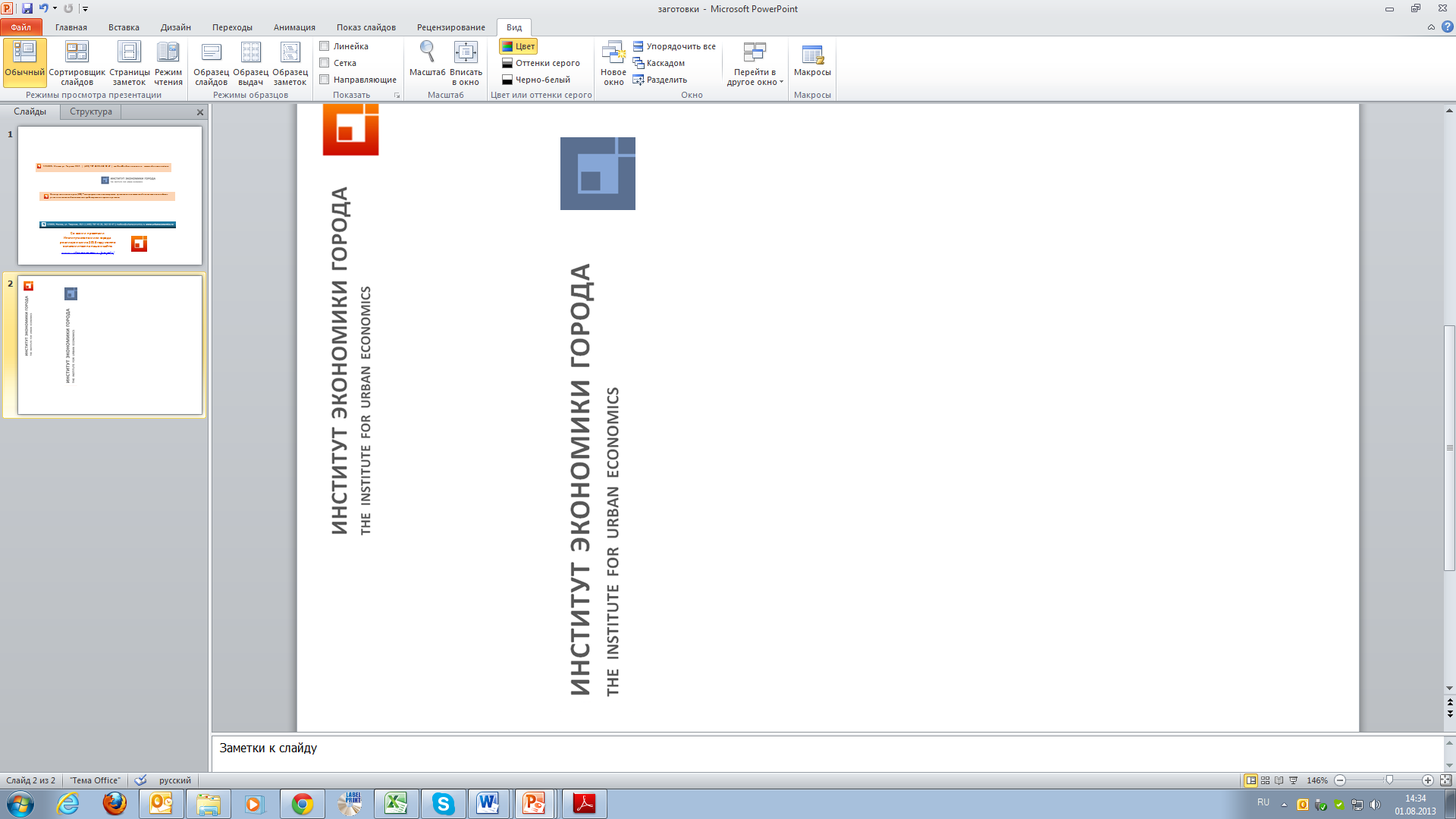 Реальные цены на жилье на первичном рынке и реальные доходы населения (в % к 2000 г.)
Источник: расчеты авторов по данным Росстата
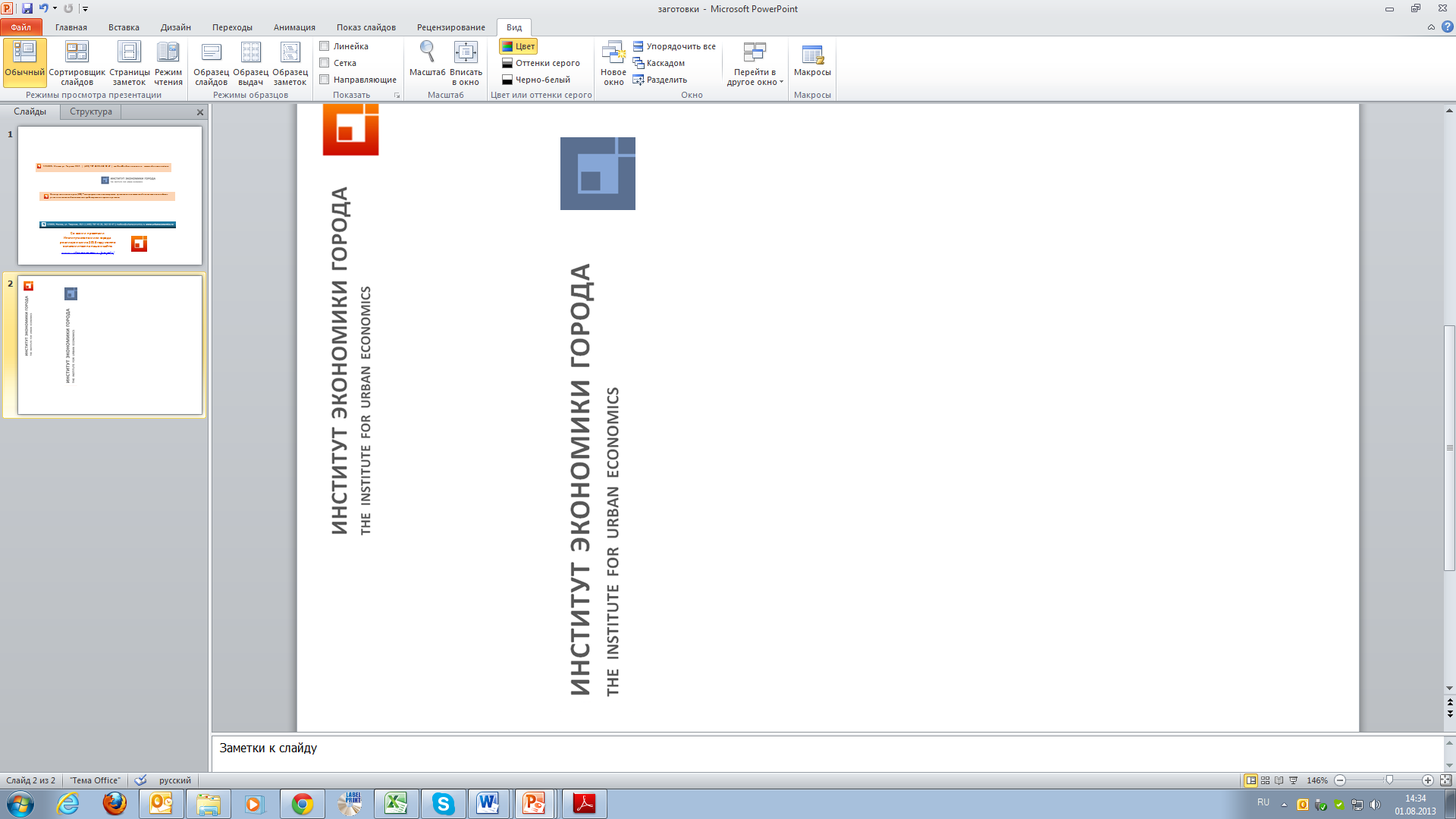 Развитие конкуренции в жилищном строительстве
Ликвидировать избыточные административные барьеры на рынке жилищного строительства 
Снизить основные издержки застройщиков, в первую очередь на подключение (технологическое присоединение) к коммунальной инфраструктуре и на строительство социальной инфраструктуры 
Внедрить различные модели реализации проектов ГЧП при реализации проектов комплексного освоения новых или развития застроенных территорий
Развивать проектное кредитование жилищного строительства под залог земельного участка (права аренды на земельный участок), строящихся жилых объектов и других активов проектных компаний
Осуществить законодательное регулирование процессов организации строительства и управления комплексами малоэтажной застройки
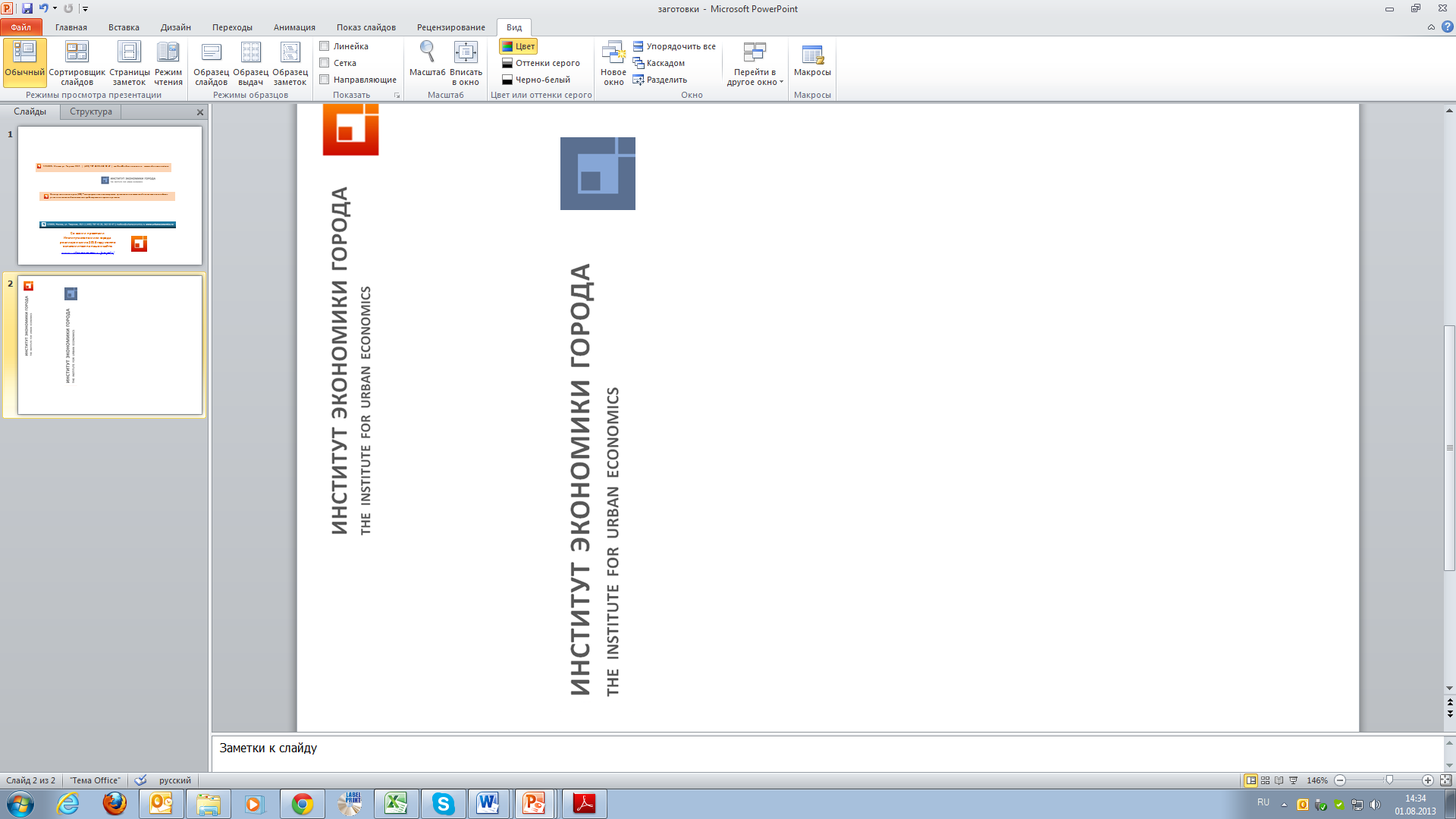 Редевелопмент  и благоустройство застроенных территорий городов
Аварийный, ветхий, морально устаревший жилищный фонд (как МКД дома, так индивидуальные жилые дома, гаражи, дачи и т.д.) в городах постепенно должен подлежать сносу или реконструкции в рамках реализации проектов по развитию застроенной территории 
По оценкам, в 73 российских городах с населением более 250 тыс. человек потенциальный объем жилищного строительства в рамках проектов развития застроенных территорий составляет 262 млн. кв. м
Реорганизация бывших промзон в городах и иных неэффективно используемых территорий
ГЧП для привлечения частных инвестиций в модернизацию коммунальной инфраструктуры
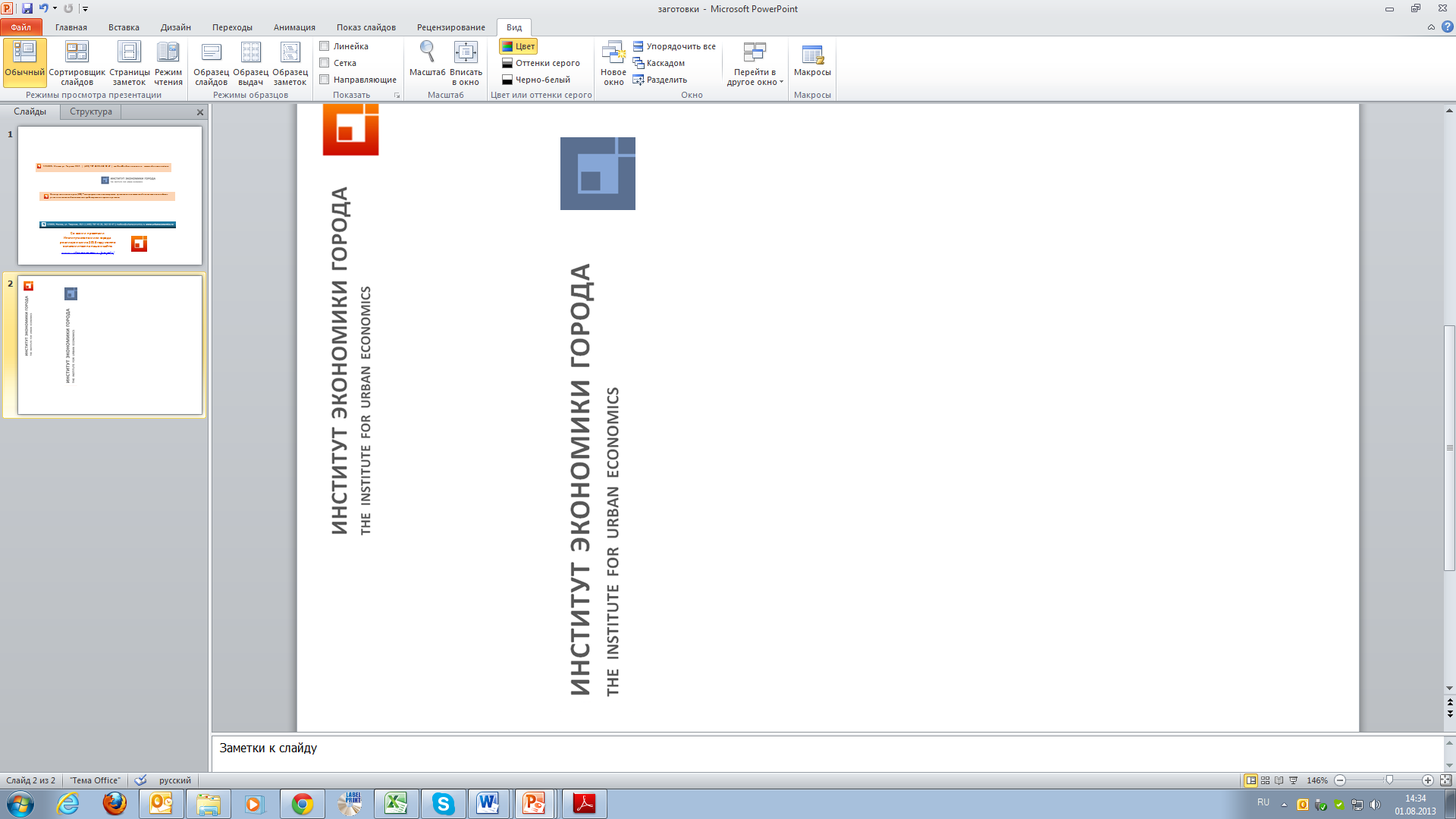 Капитальный ремонт многоквартирных домов
Проведение капитального ремонта и модернизации с повышением класса энергоэффективности в первую очередь в отношении  МКД, построенных в 1960–1980-е годы (около 50% всего городского жилищного фонда России)

Развитие банковского кредитования капитального ремонта и модернизации таких МКД, в том числе банками, в которых открыты специальные счета для формирования фондов капитального ремонта МКД
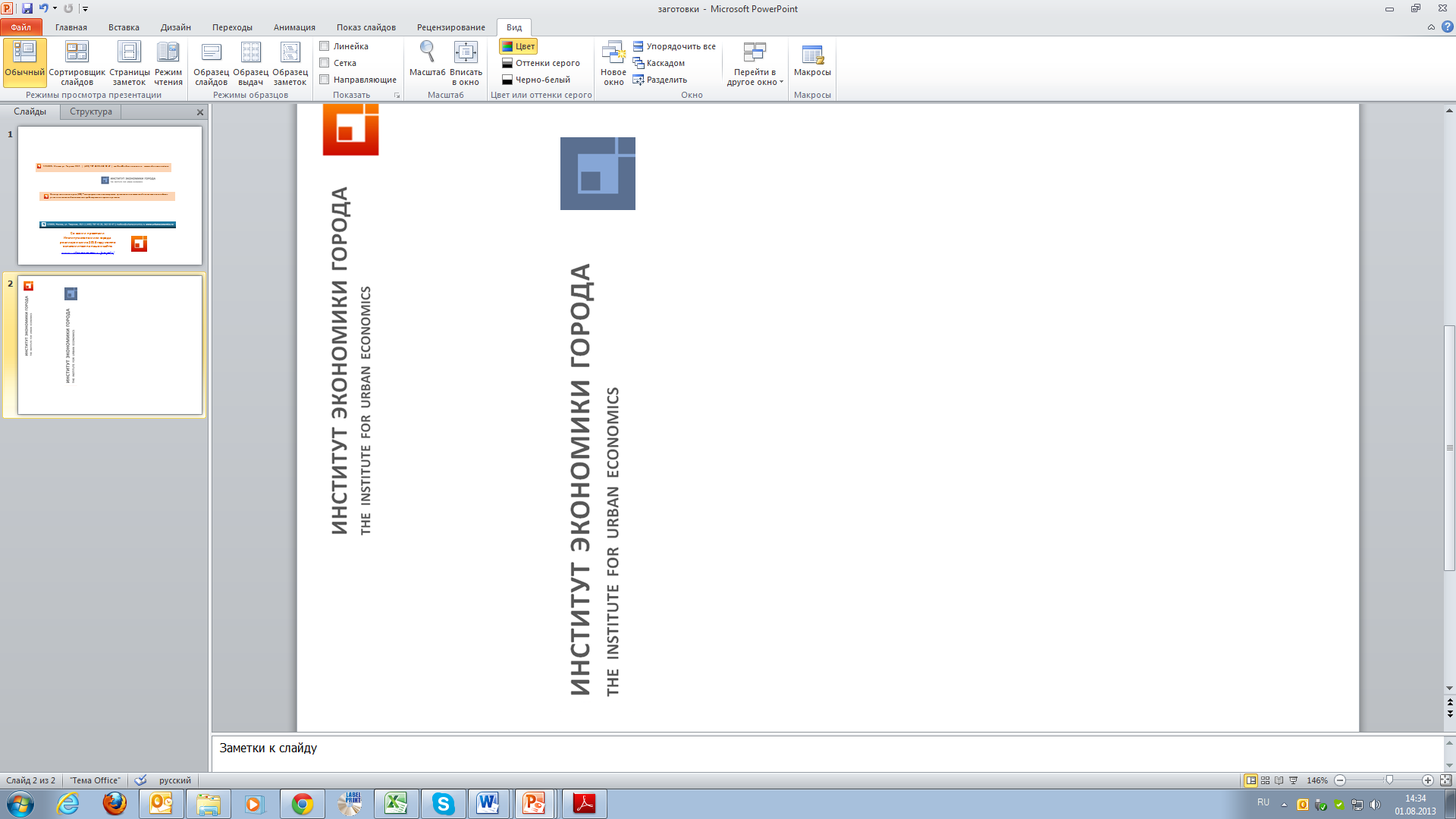 Управление многоквартирным жилищным фондом
Законодательно изменить организационно-правовой статус товариществ собственников жилья, основанных не на добровольном членстве, а на факте наличия доли в праве общей долевой собственности на общее имущество в МКД (по выбору собственников помещений – с образованием или без образования юридического лица) 
Установить административную ответственность собственников помещений в МКД за  его техническое состояние и постепенно вводить обязательное страхование квартир и общего имущества в МКД
Развитие конкуренции на рынке управляющих компаний, снижение административного давления на управляющие компании и усиление антимонопольный контроля
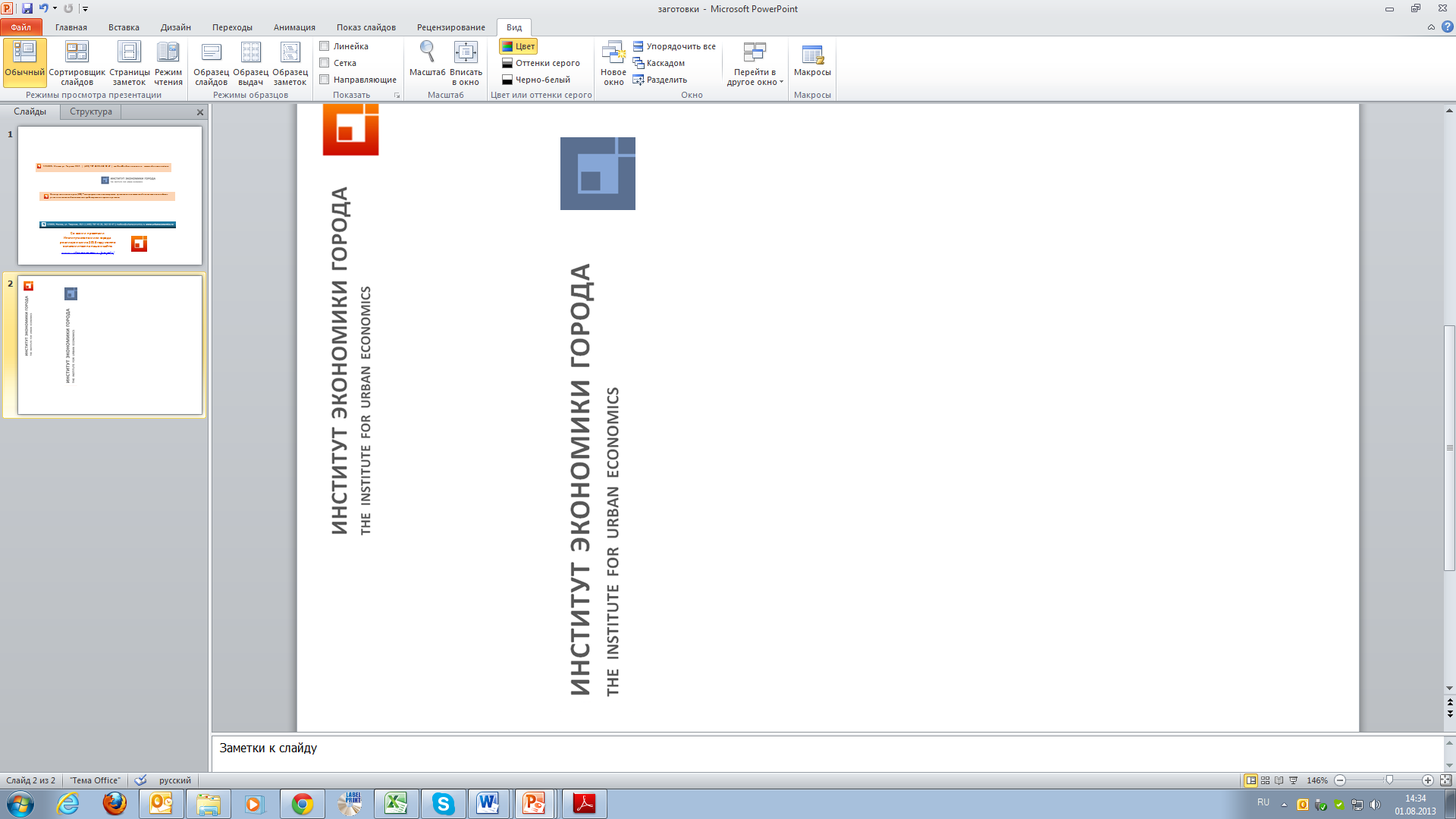 Неэффективная структура источников финансирования  расходов в жилищной сфере в 2000–2012 гг. (в % и млрд. руб.)
Источник: расчеты авторов по данным Росстата
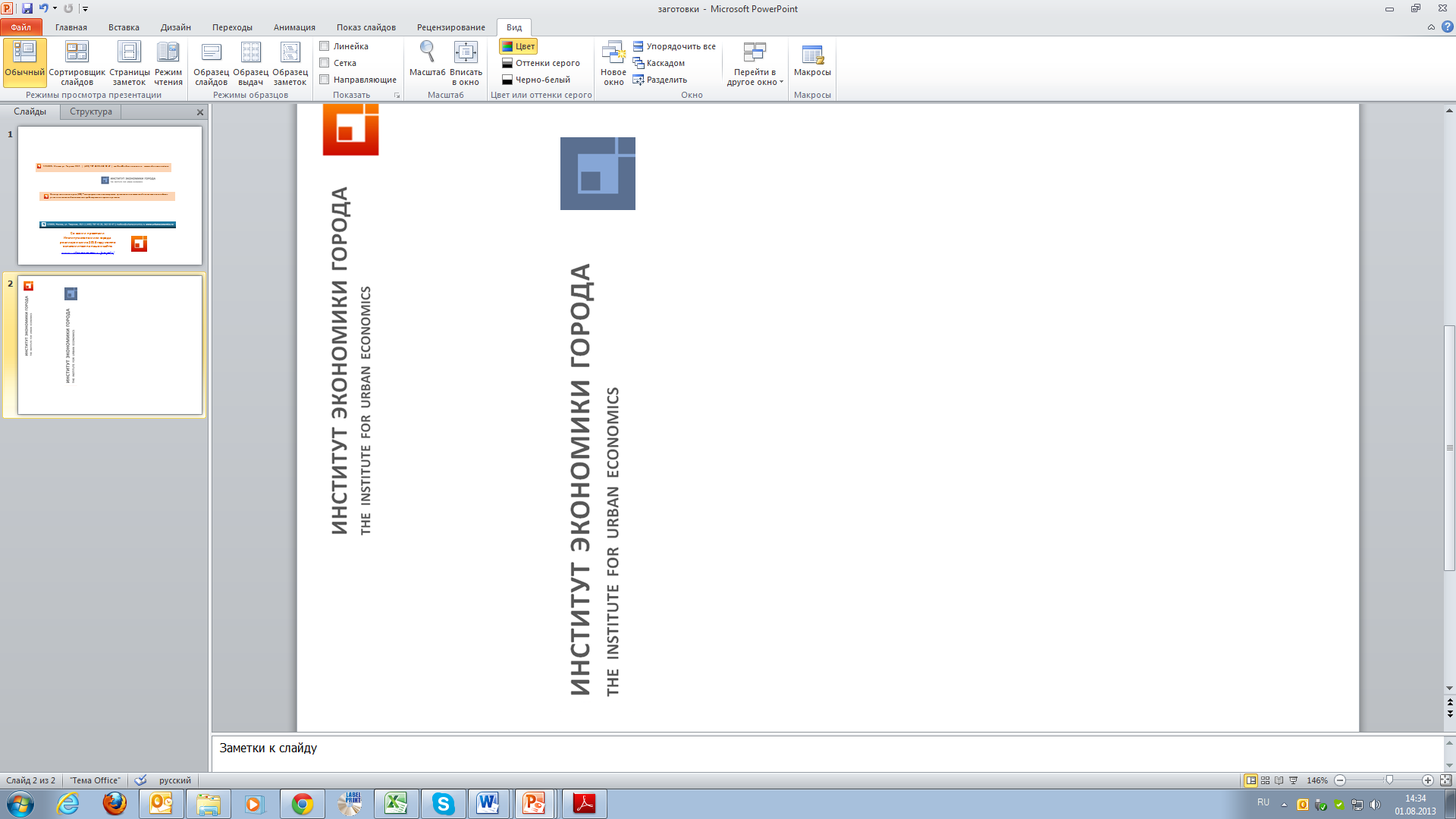 Финансовое обеспечение реализации новой жилищной стратегии (в ценах 2012 г.)
Неэффективная структура бюджетных расходов в жилищной сфере (2012 г.)
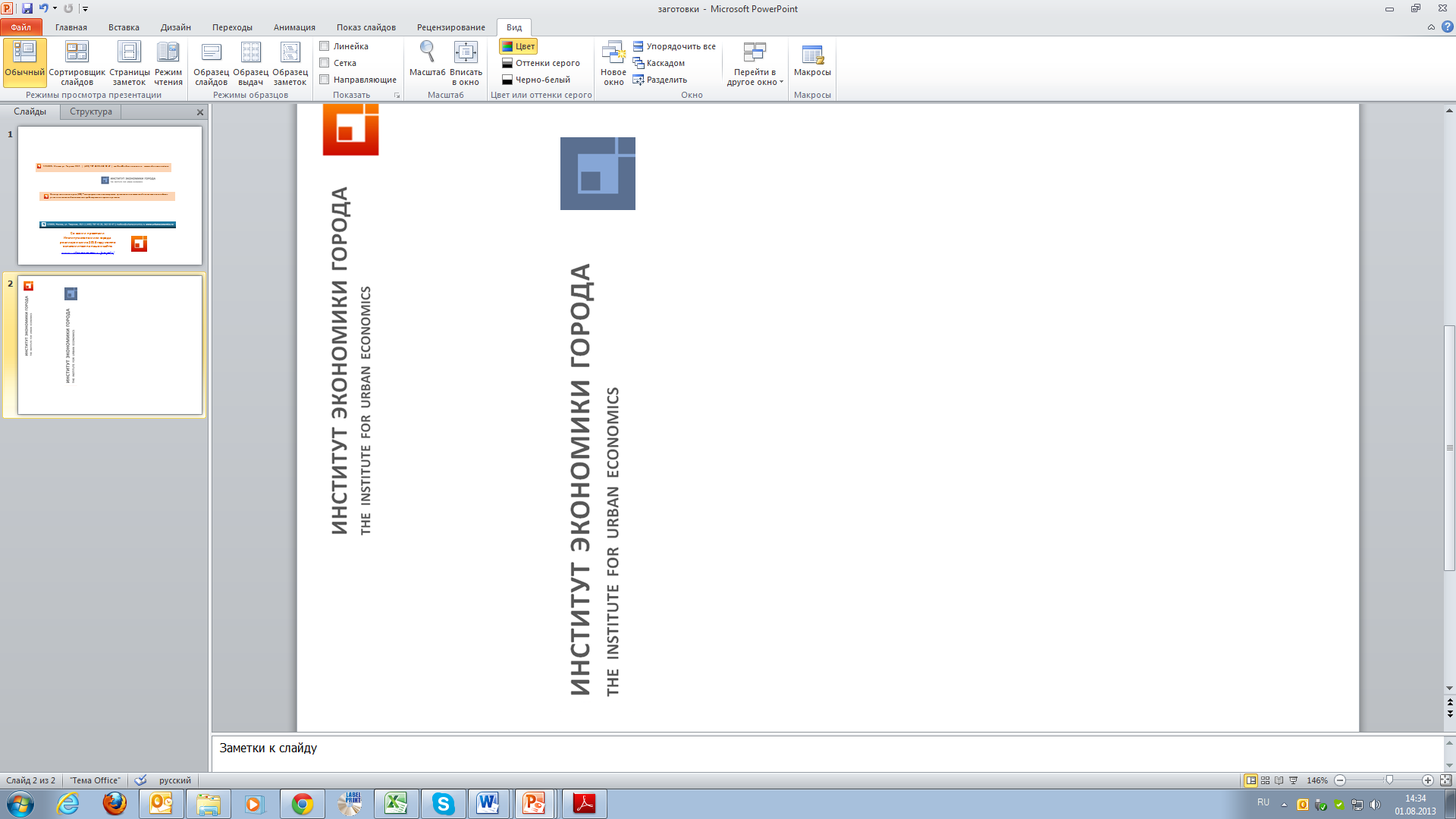 Источник: расчеты авторов по данным Росстата, отчетов об исполнении бюджетов,  федеральных целевых программ
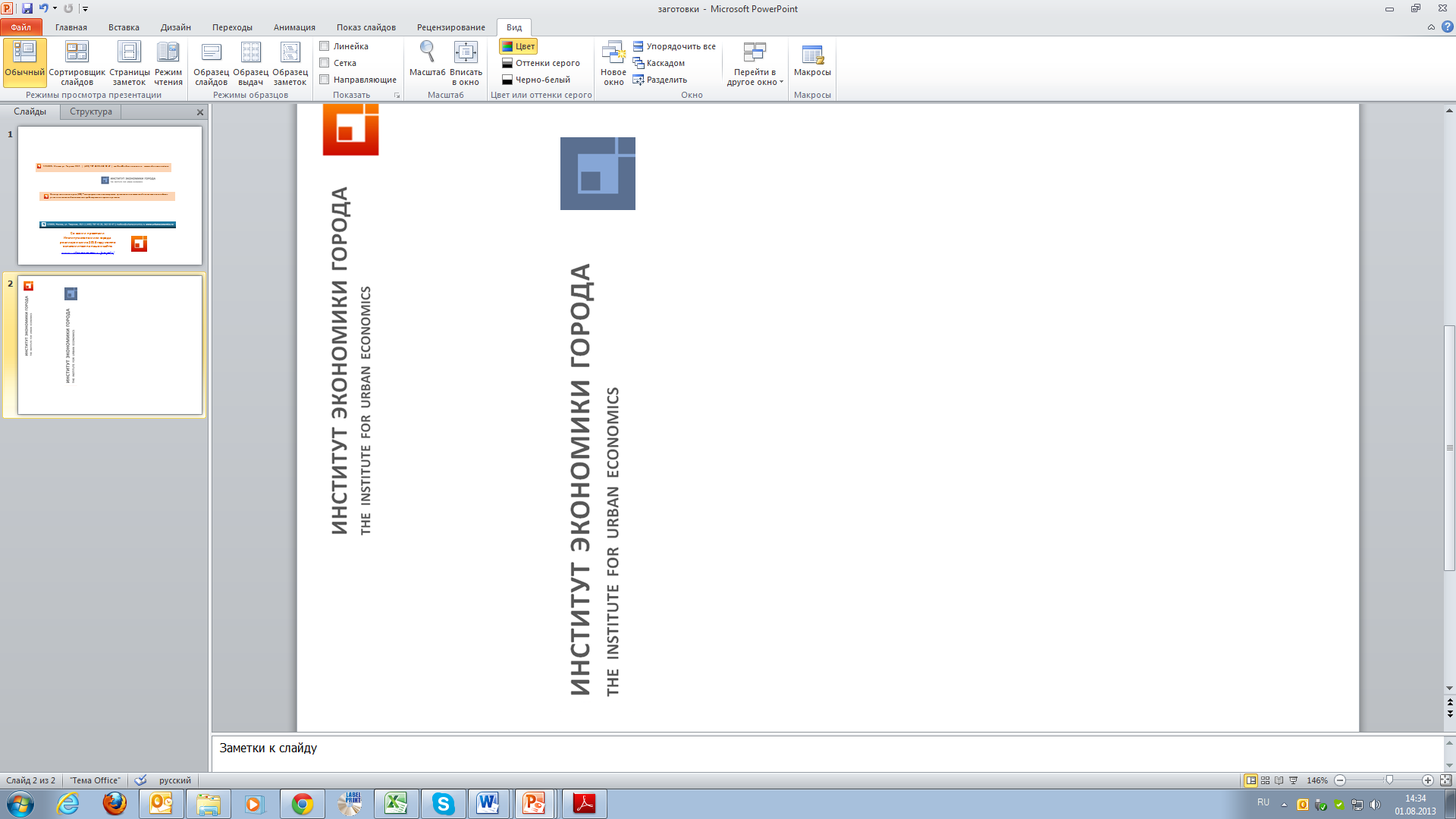 Оптимизация бюджетных расходов (в ценах 2012 г.)
Территориальная дифференциация и децентрализация жилищной политики
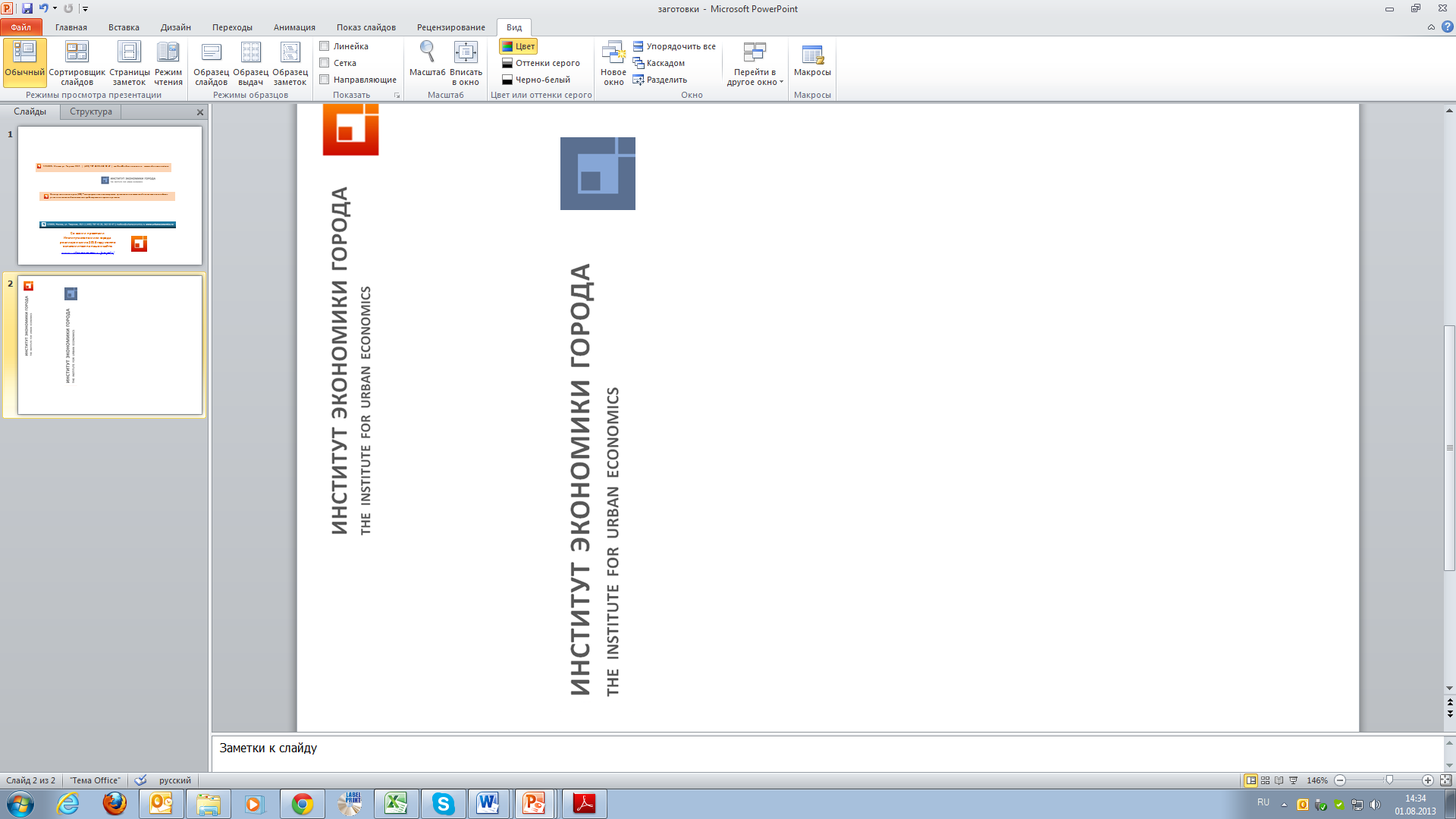 Определение потребностей каждого конкретного города:
объемы и типы жилищного строительства – малоэтажное или многоэтажное жилищное строительство, комплексное освоение новых территорий или развитие ранее застроенных, капитальный ремонт жилищного фонда, строительство новой коммунальной инфраструктуры или модернизация старой и т. д. 
различные формы удовлетворения жилищных потребностей семей – жилье в собственности, коммерческий, некоммерческий и социальный наем, кооперативное жилье и т. д.
Условия территориальной дифференциации и децентрализации жилищной политики
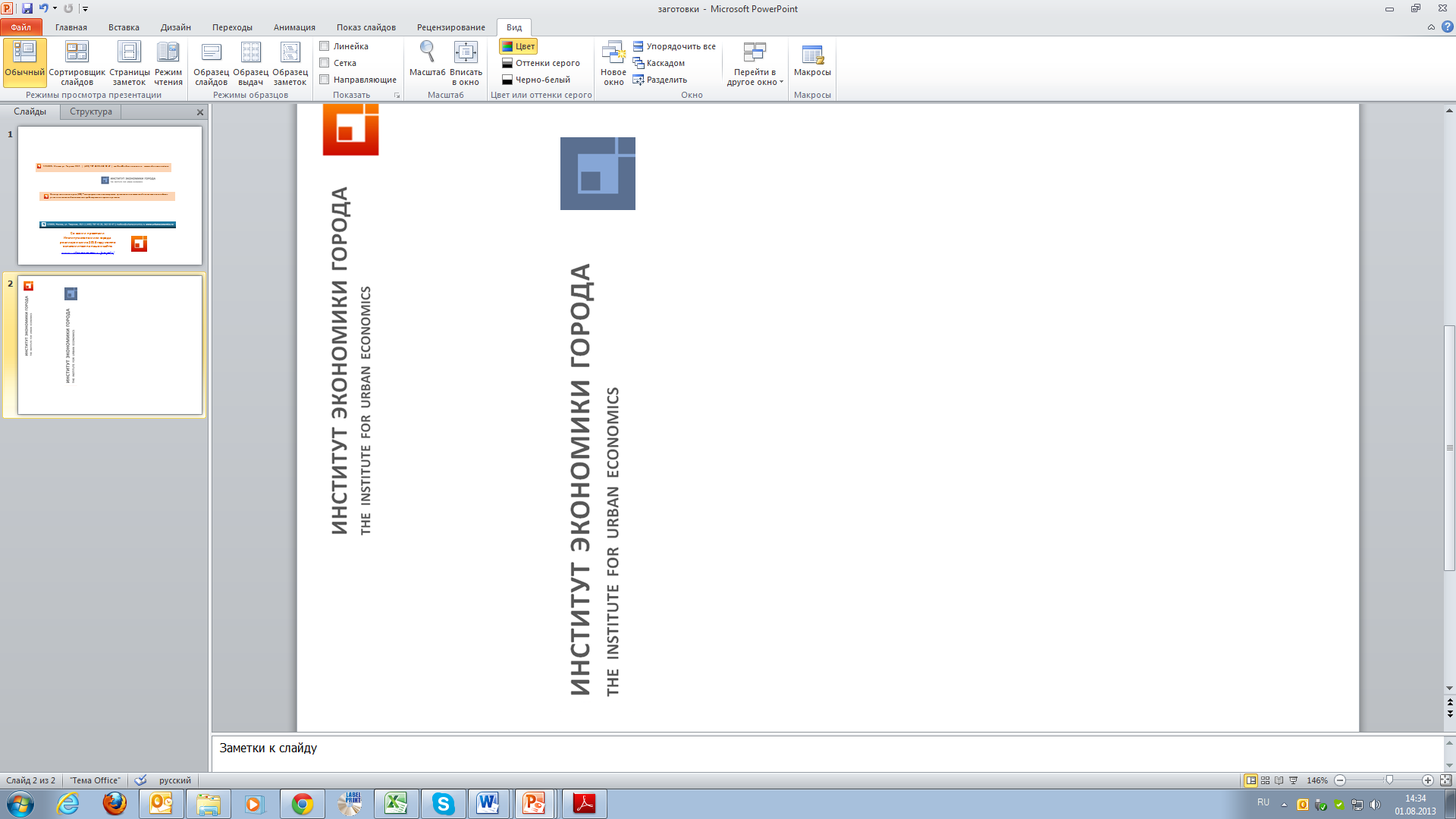 Изменение отношений в системе местного самоуправления, повышение его финансовой состоятельности и расширение полномочий:
существенное расширение полномочий органов местного самоуправления по регулированию землепользования и застройки, реализации градостроительной, земельной, инфраструктурной (в том числе тарифной) и жилищной политики на местном уровне, отмена необоснованной возможности изъятия таких полномочий у ОМСУ субъектами Российской Федерации
кардинальное повышение качества  градостроительного планирования и зонирования , использование ОМСУ градостроительного регулирования как реального механизма регулирования землепользования и застройки в городах и поселениях, подготовка и повышение квалификации градостроителей и проектировщиков
расширение полномочий ОМСУ по созданию муниципального жилищного фонда социального использования , фонда ЖСК, предоставлению гражданам субсидий на наем частного жилья и использованию иных форм жилищного обеспечения граждан с невысокими и низкими доходами
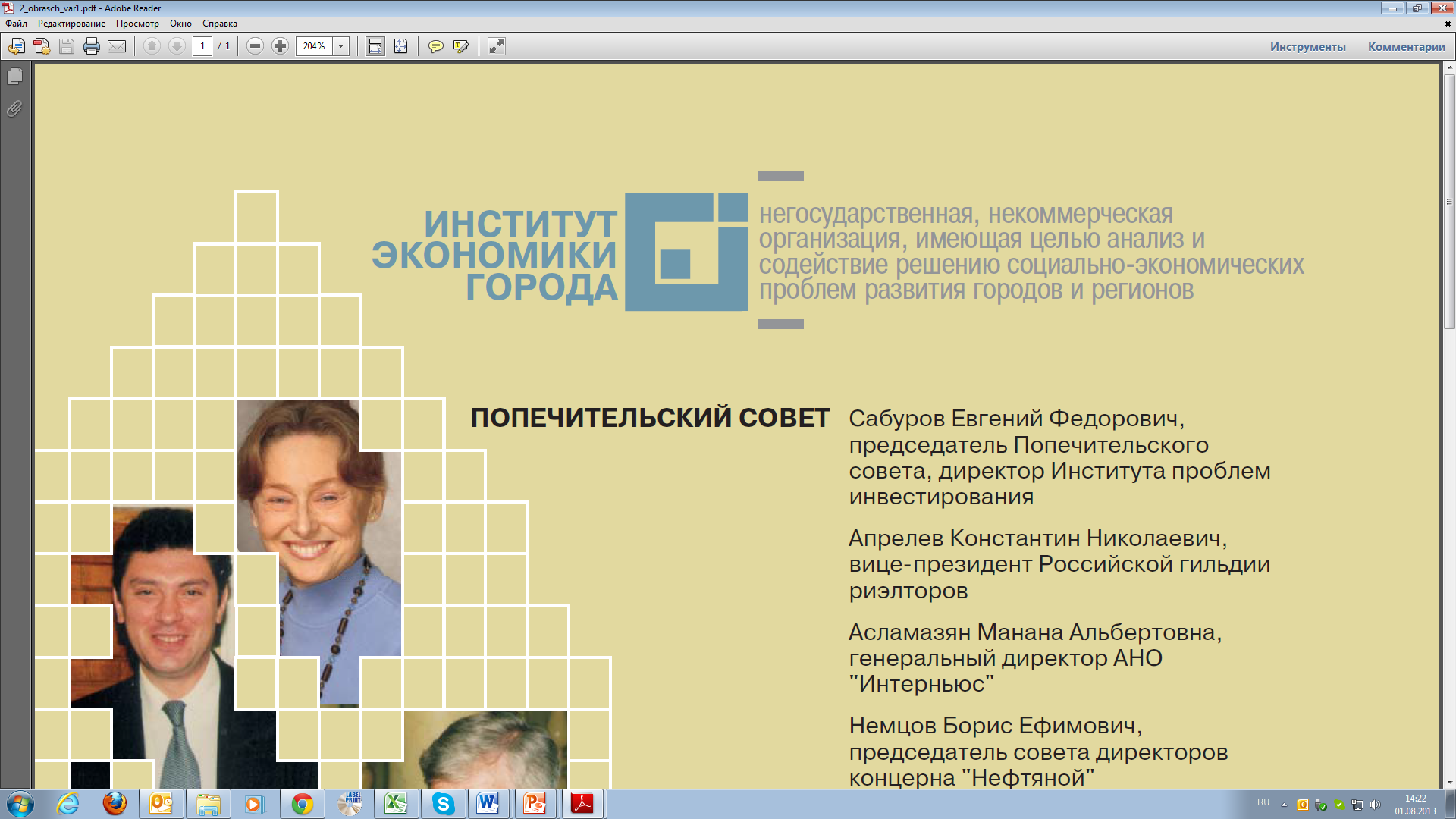 ИНСТИТУТ ЭКОНОМИКИ ГОРОДА
НАШИ КОНТАКТЫ
Россия, 125009 Москва 
ул. Тверская, 20/1
mailbox@urbaneconomics.ru 
тел./факс: (495) 363-50-47, (495) 787-45-20

         facebook.com/UrbanEconomics

         twitter.com/UrbanEconRu
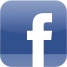 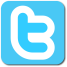